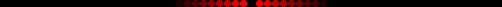 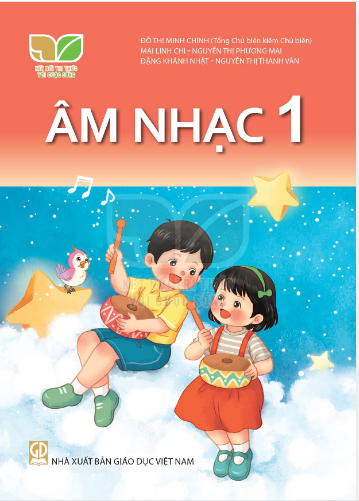 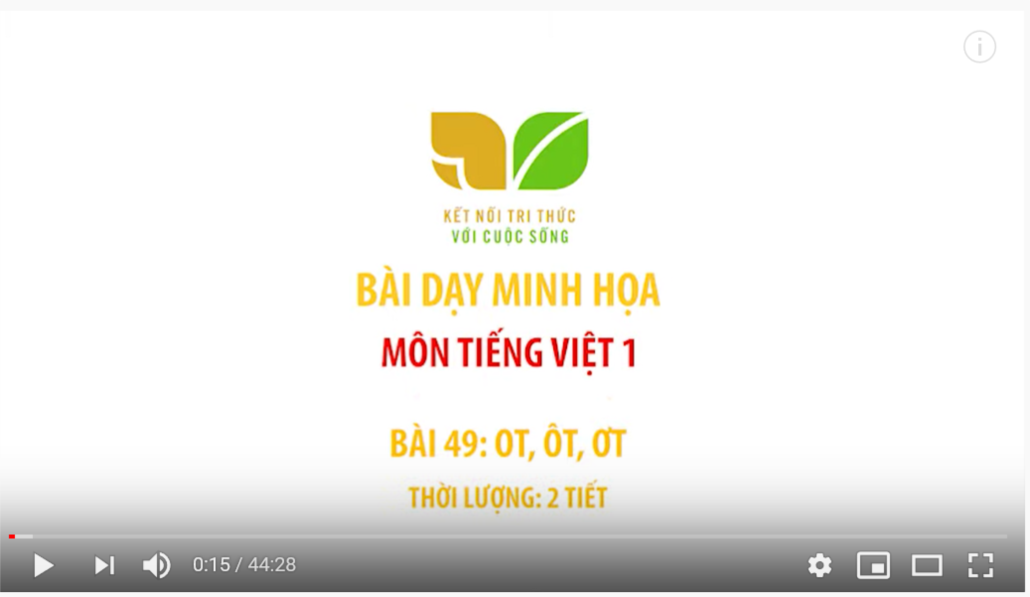 TIẾT 1 CHỦ ĐỀ 6
VỀ MIỀN DÂN CA
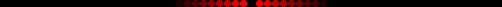 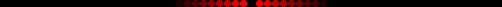 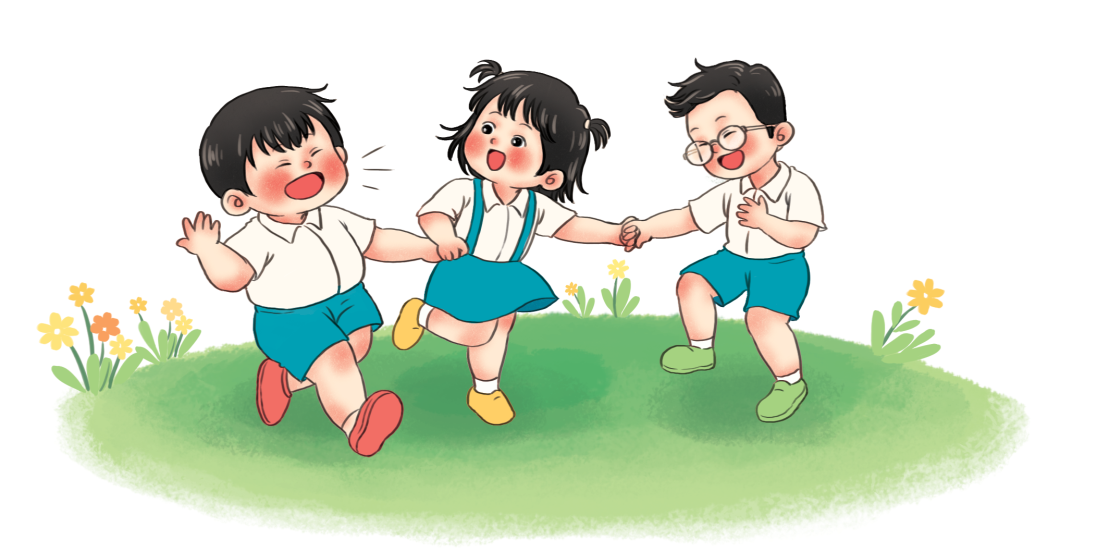 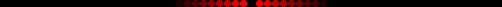 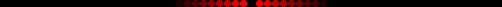 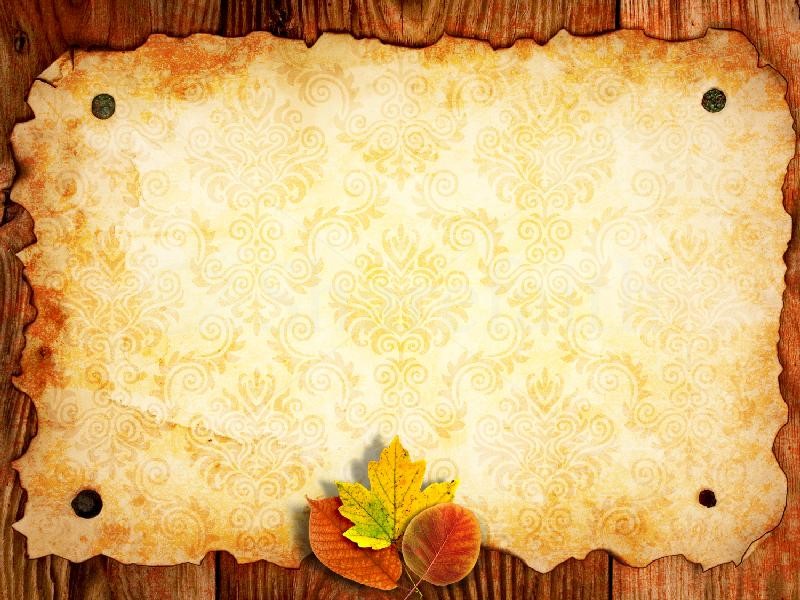 ÂM NHẠC
KHỞI ĐỘNG
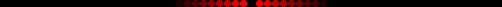 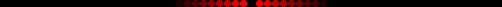 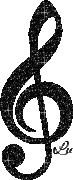 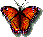 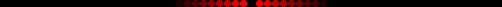 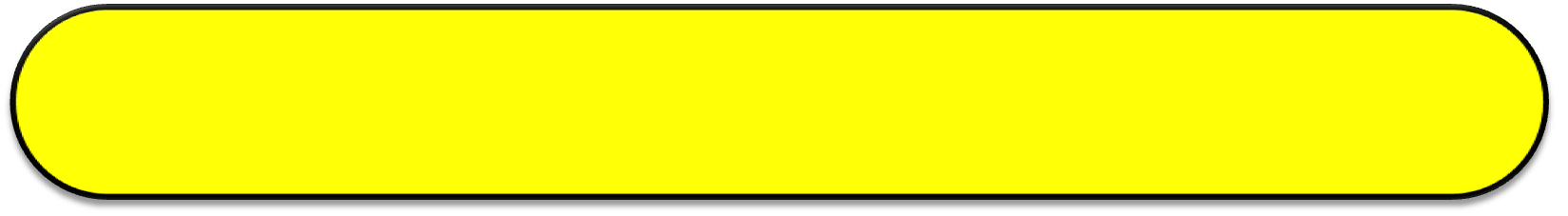 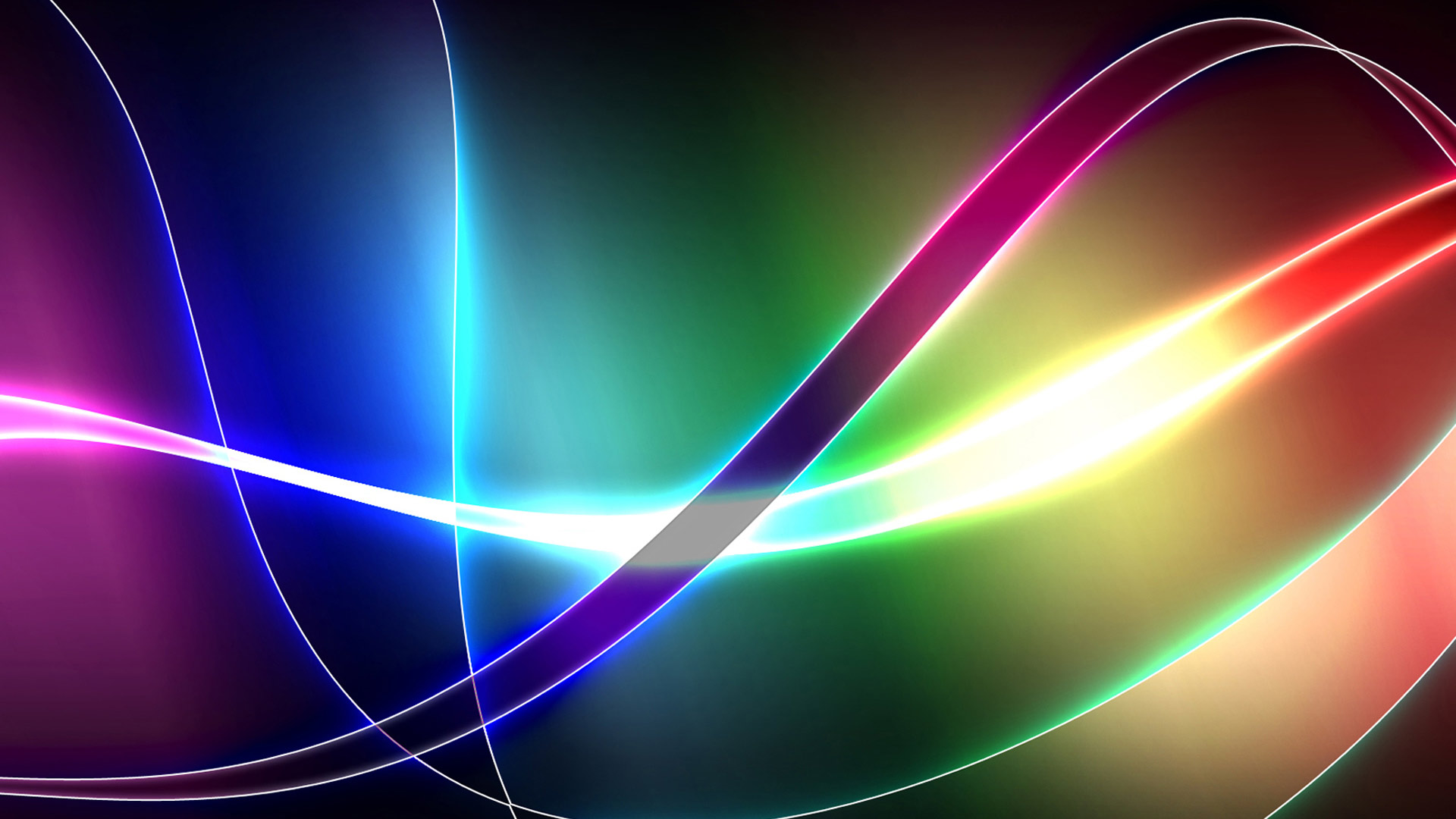 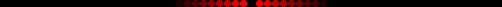 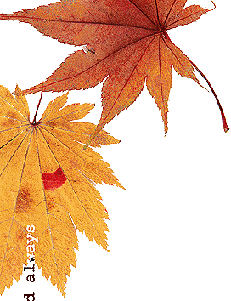 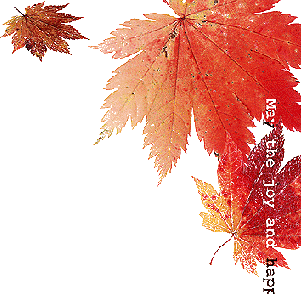 TRÒ CHƠI “NGHE THẤU ĐOÁN TÀI ”
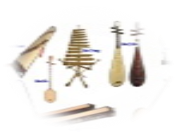 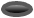 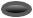 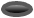 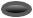 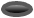 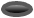 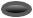 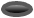 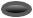 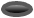 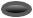 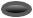 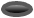 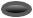 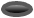 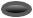 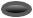 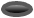 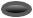 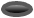 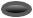 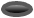 Thể lệ: HS nghe và đoán tiếng kêu của các loài động vật quen thuộc”
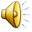 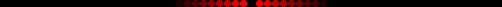 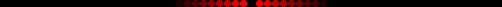 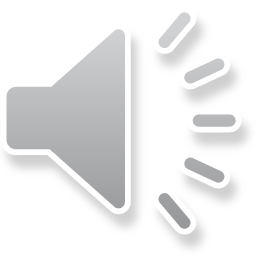 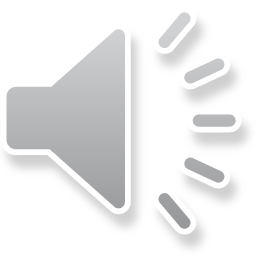 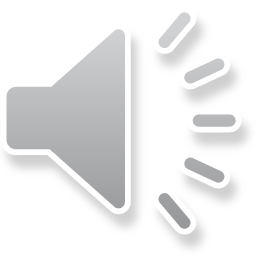 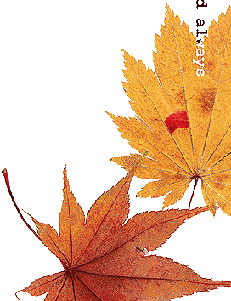 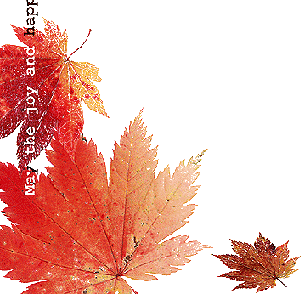 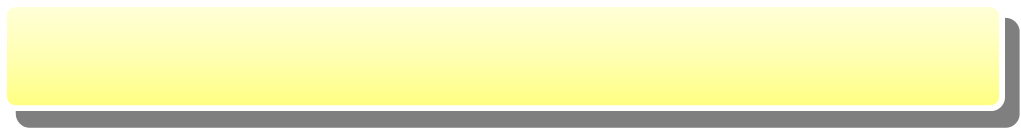 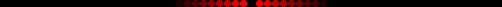 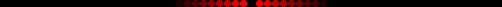 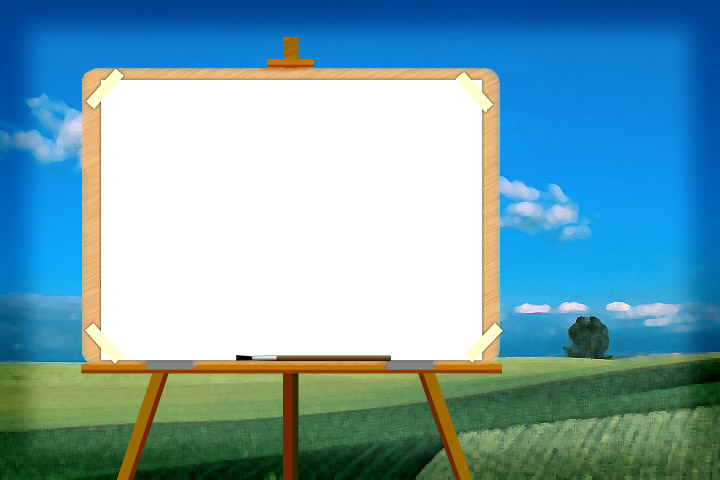 Hát
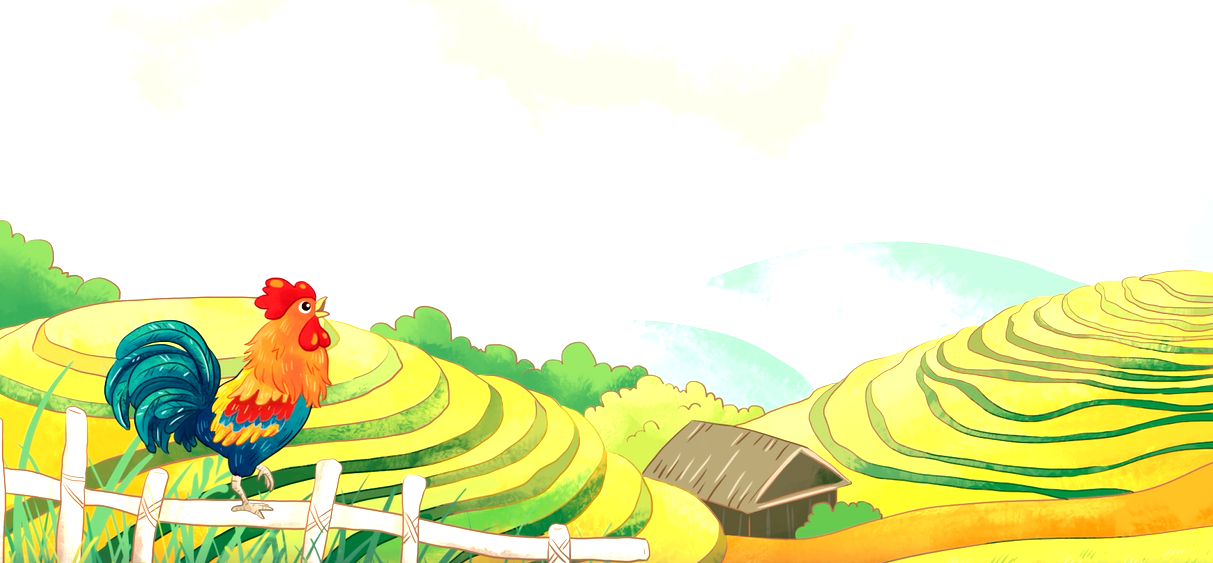 GÀ GÁY
Dân ca Cống
Lời mới: Huy Trân
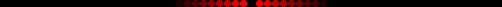 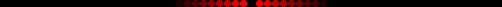 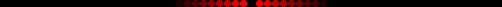 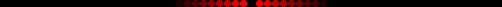 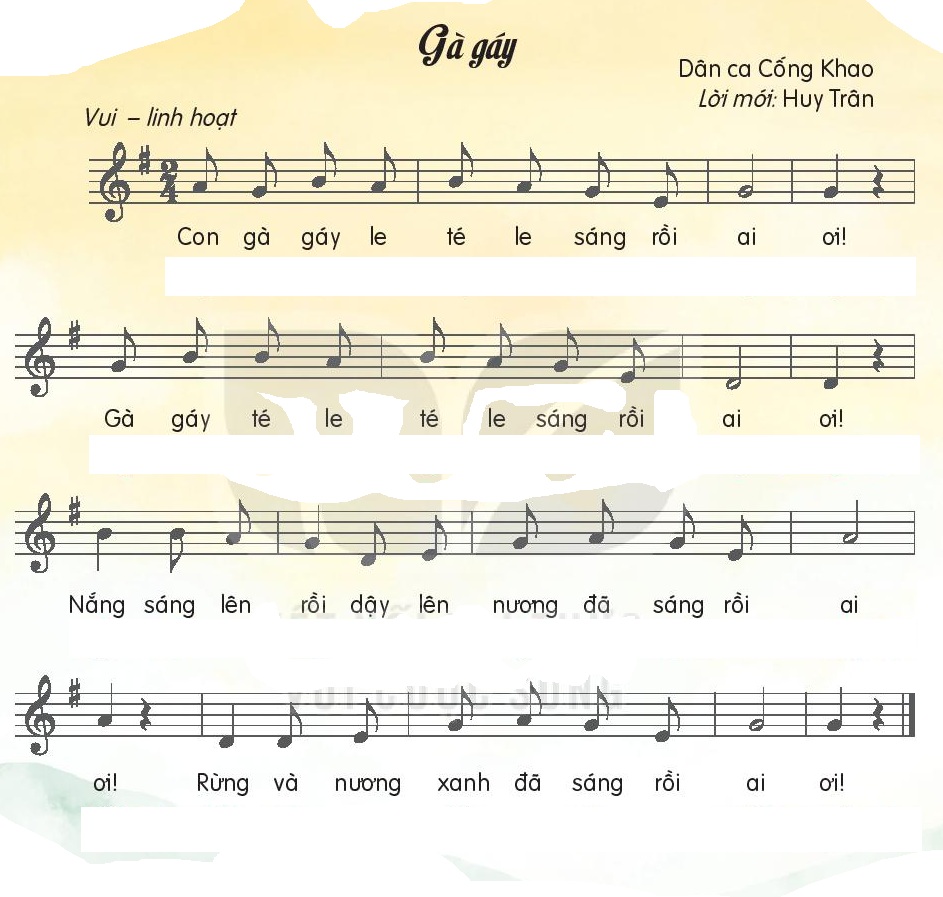 Nghe hát mẫu
Nghe giai điệu
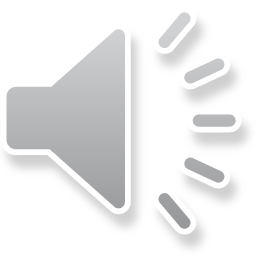 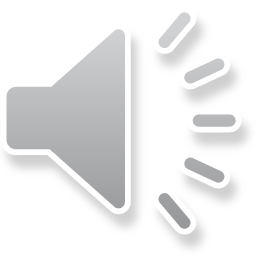 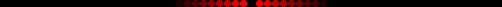 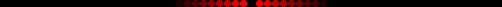 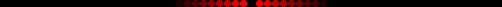 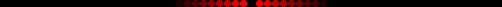 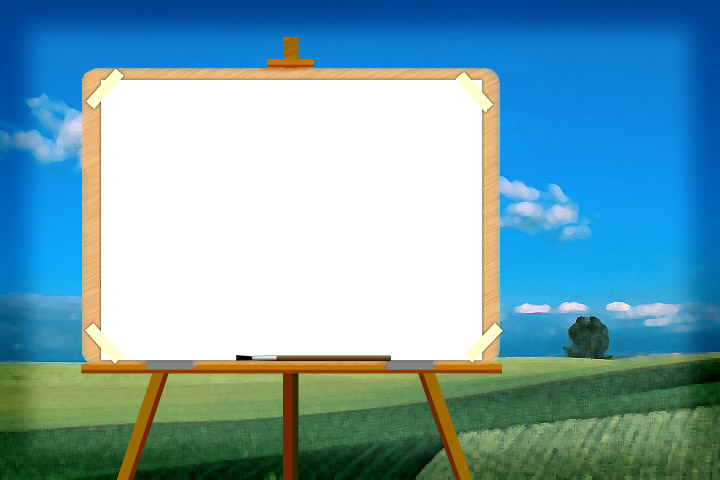 ĐỌC LỜI CA
GÀ GÁY
Dân ca Cống
Lời mới Huy Trân
Con gà gáy le té le sáng rồi ai ơi!
Gà gáy té le té le sáng rồi ai ơi!
Nắng sáng lên rồi dậy lên nương đã sáng rồi ai ơi!
Rừng và nương xanh đã sáng rồi ai ơi!
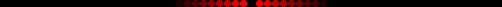 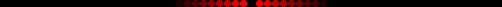 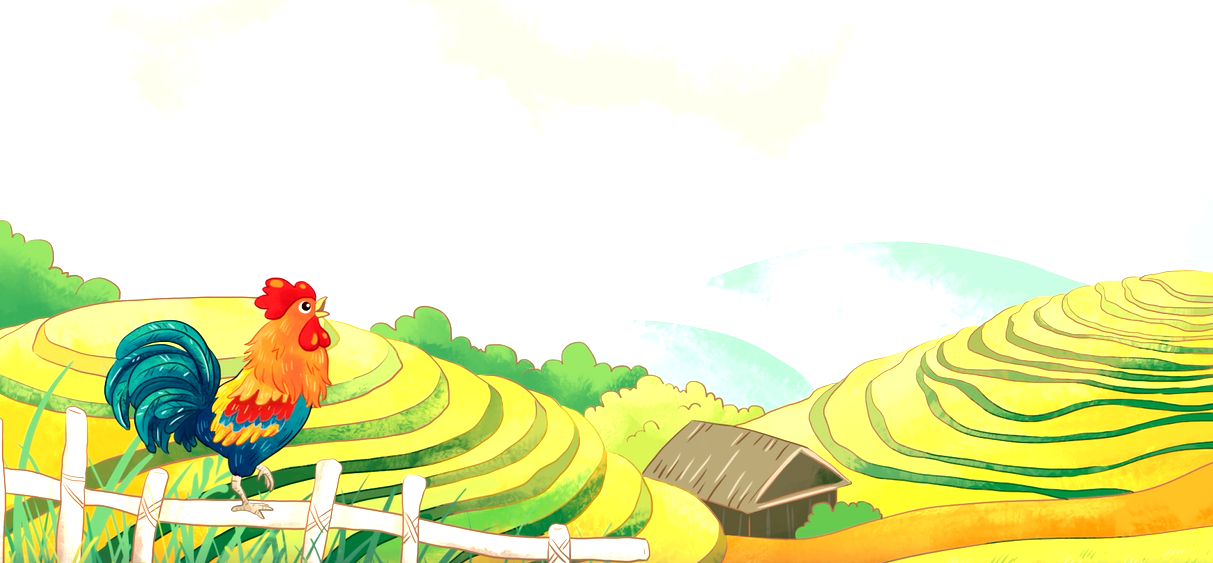 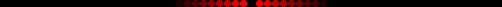 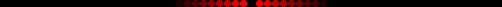 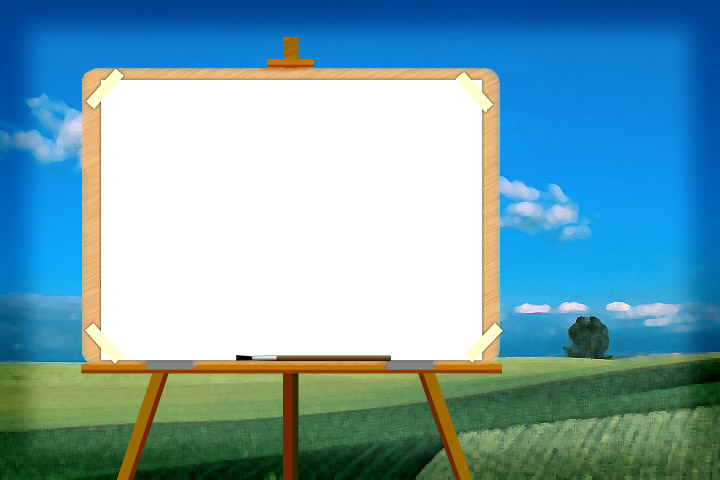 Con gà gáy le té le sáng rồi ai ơi!
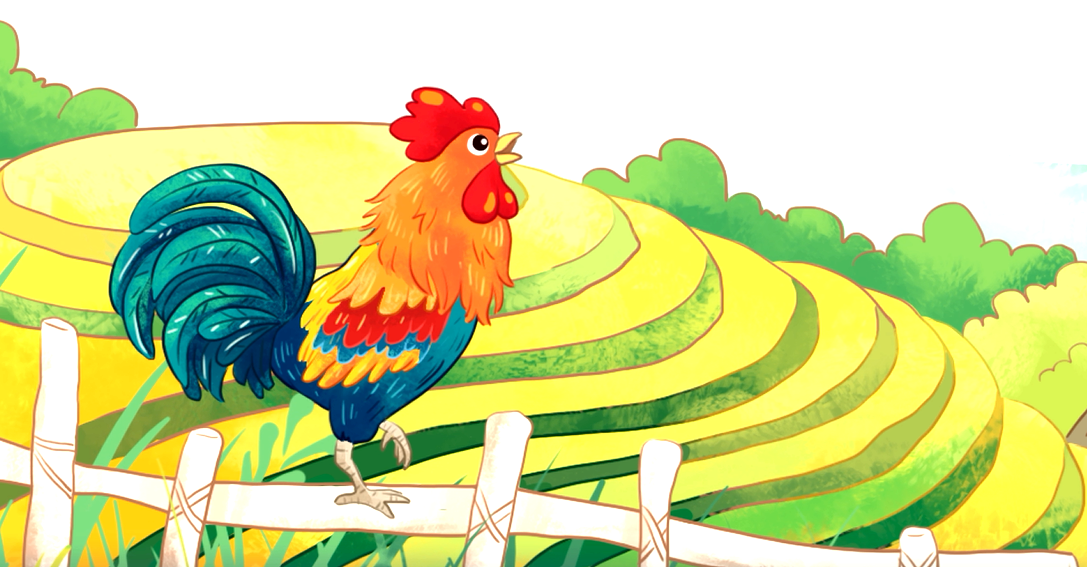 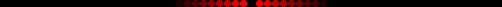 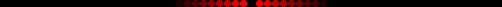 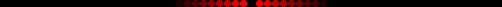 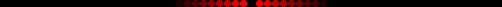 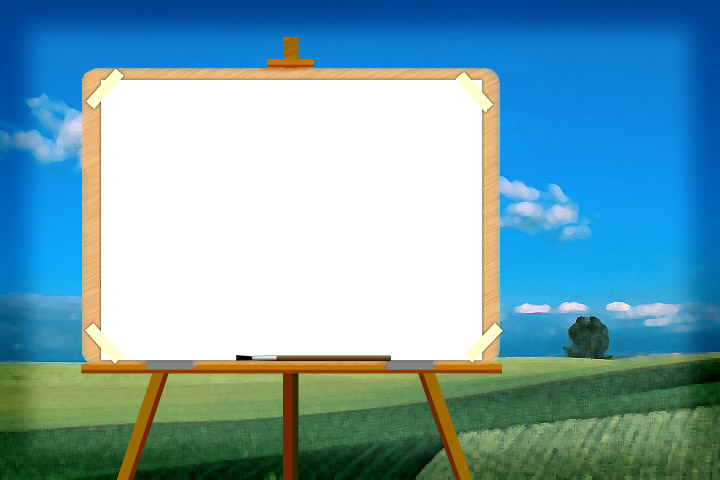 Gà gáy té le té le sáng rồi ai ơi!
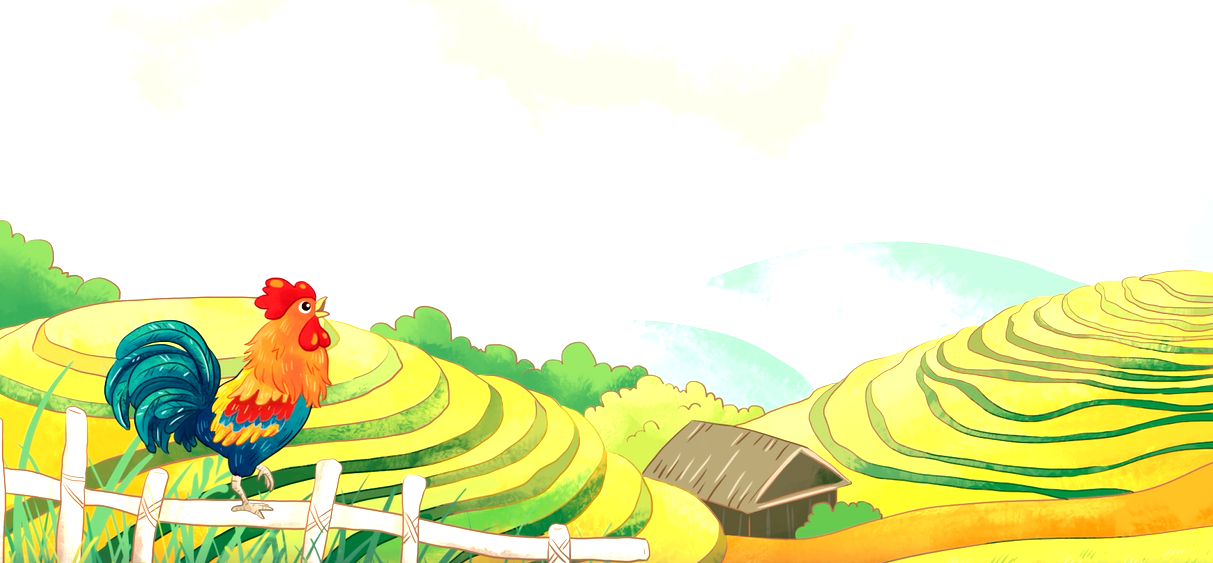 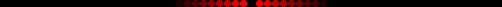 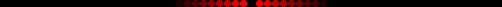 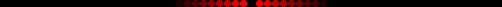 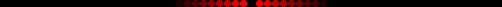 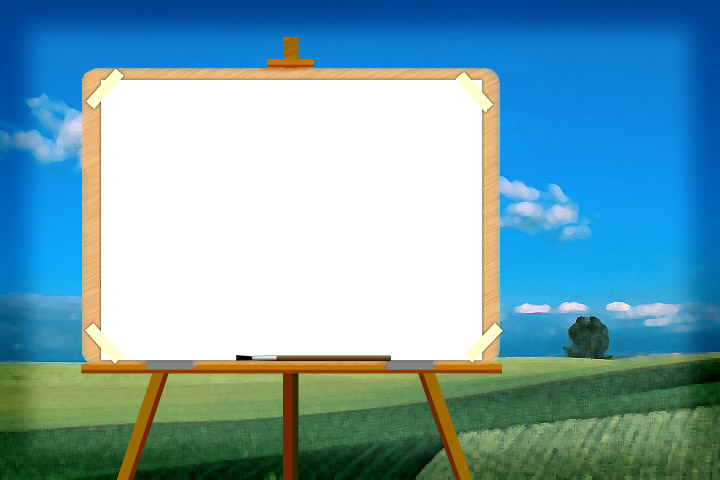 Nắng sáng lên rồi dậy lên nương đã sáng rồi ai ơi!
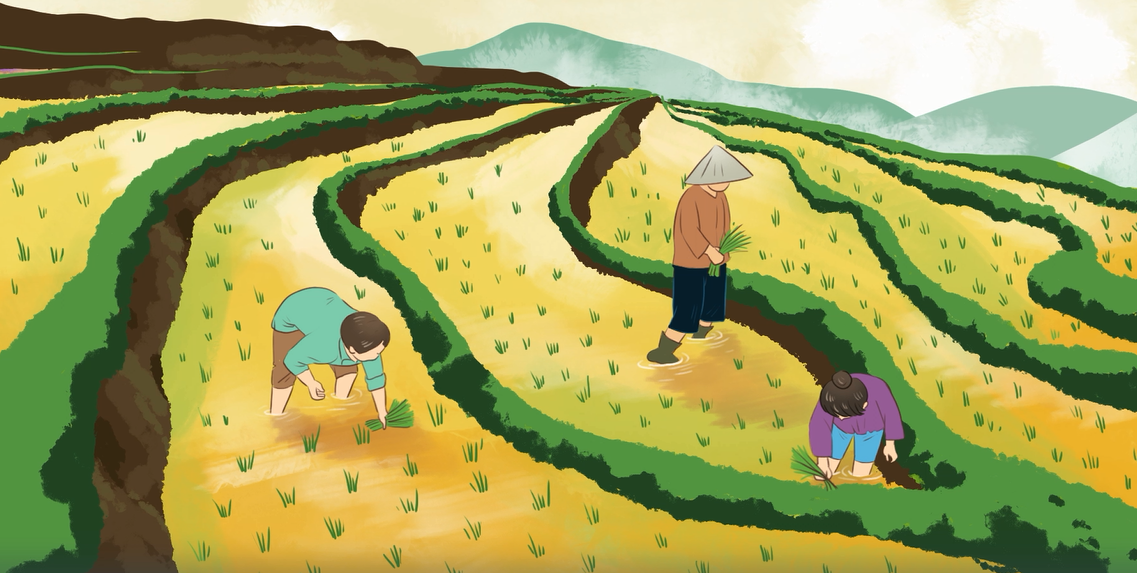 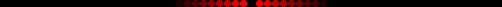 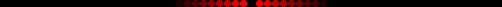 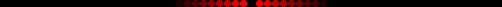 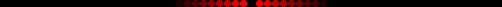 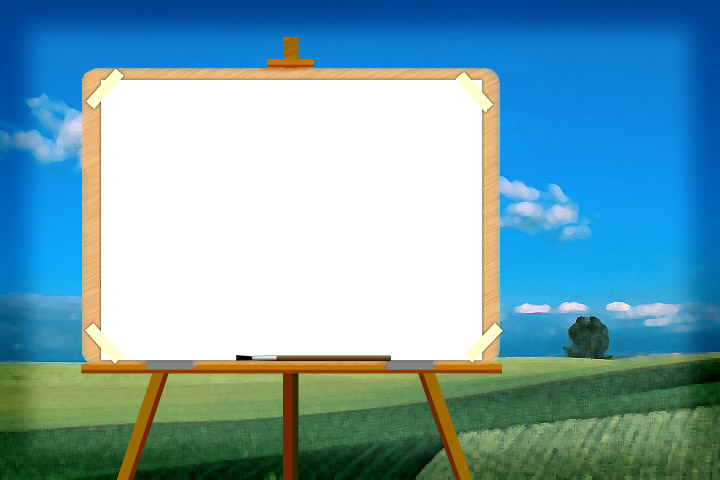 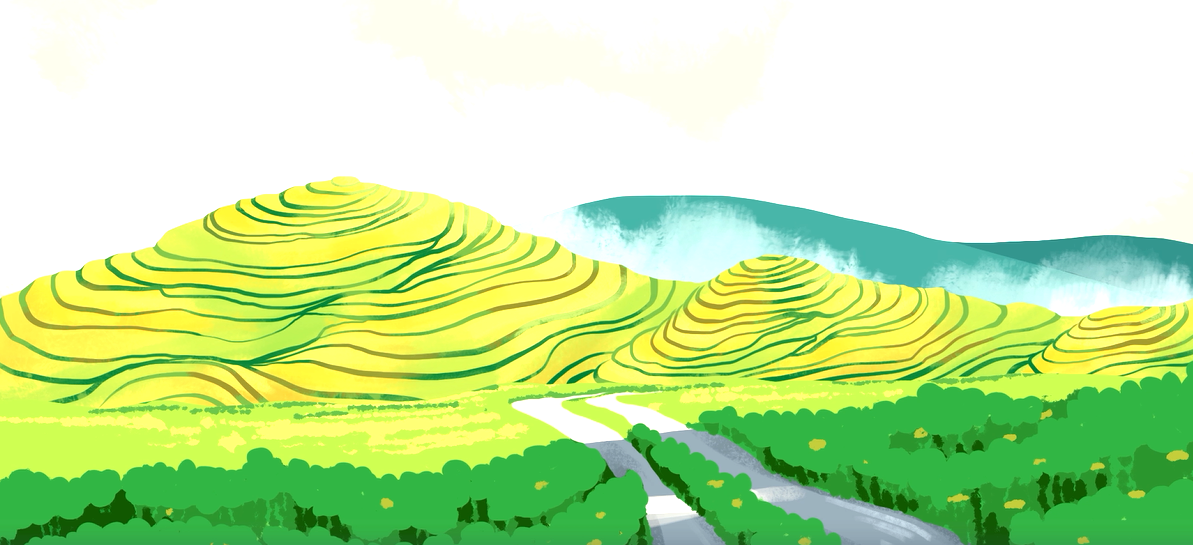 Rừng và nương xanh đã sáng rồi ai ơi!
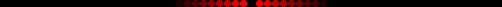 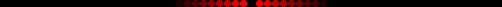 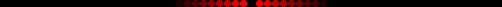 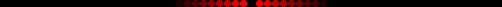 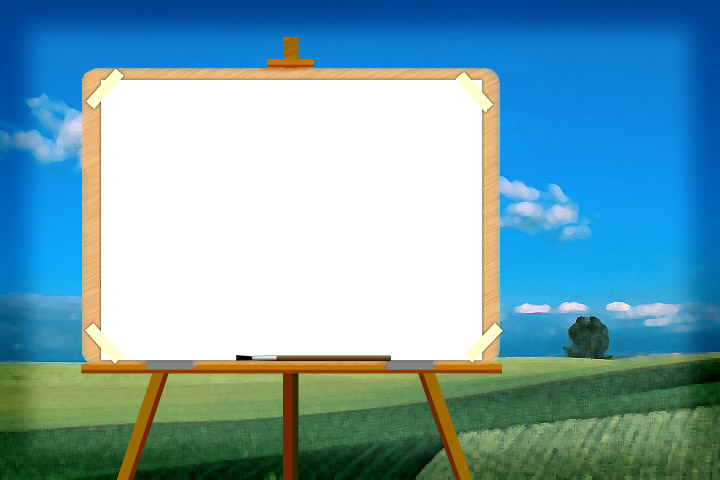 TẬP HÁT TỪNG CÂU
Câu 1
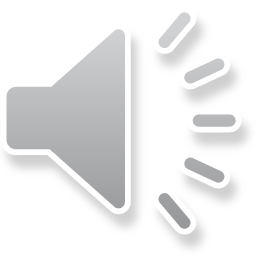 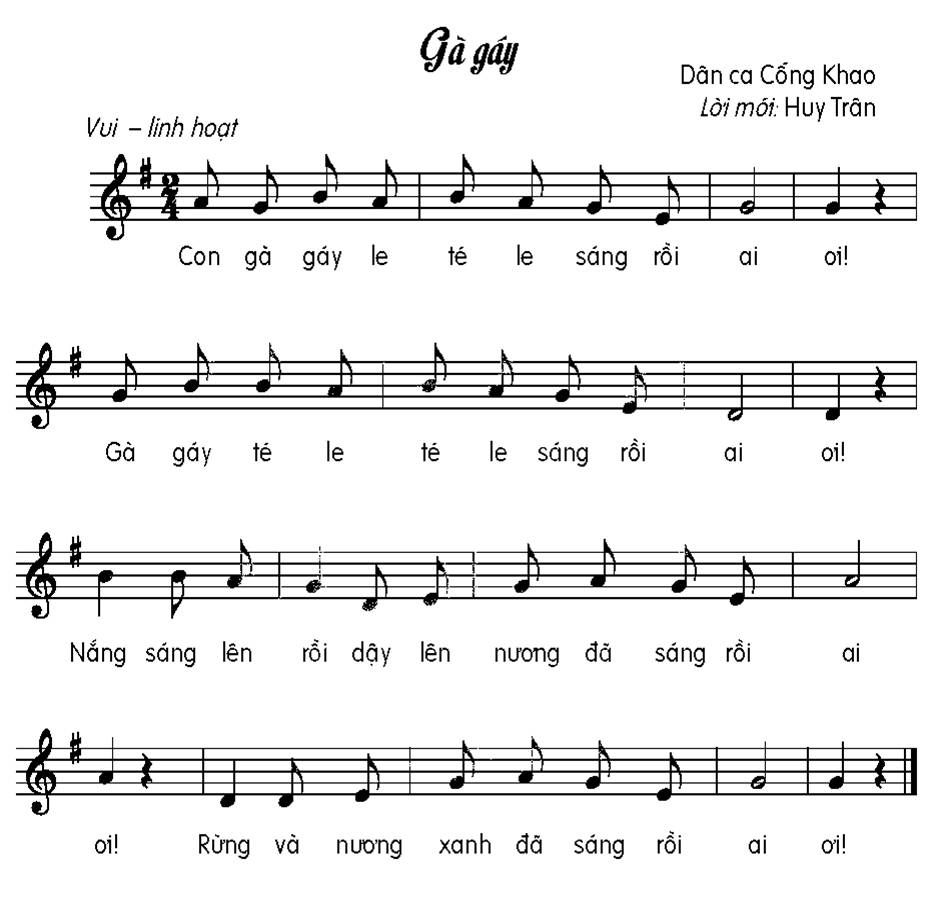 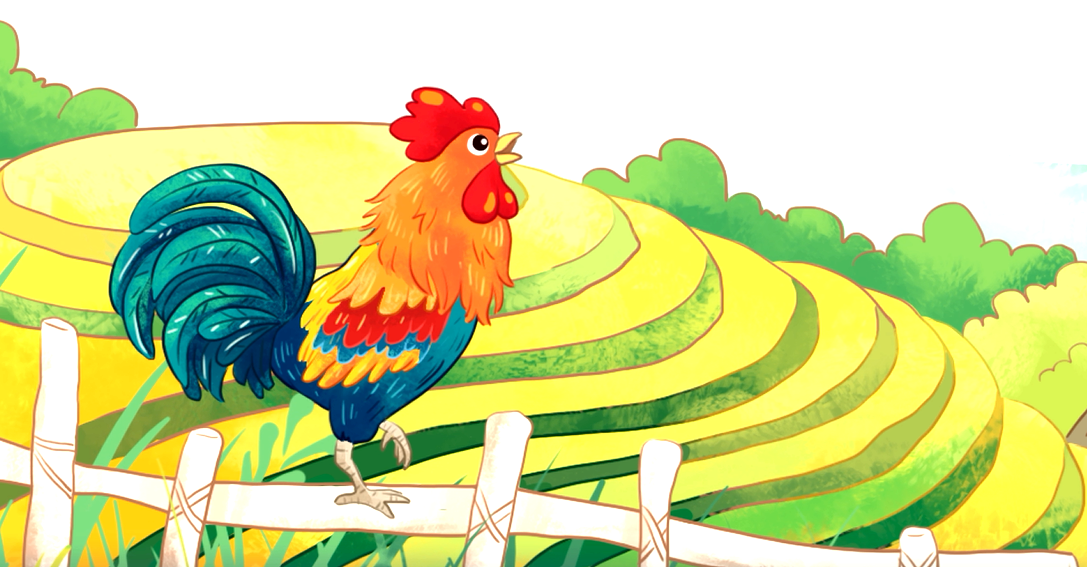 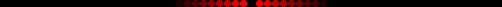 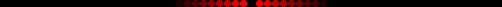 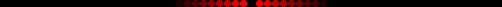 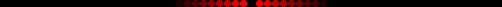 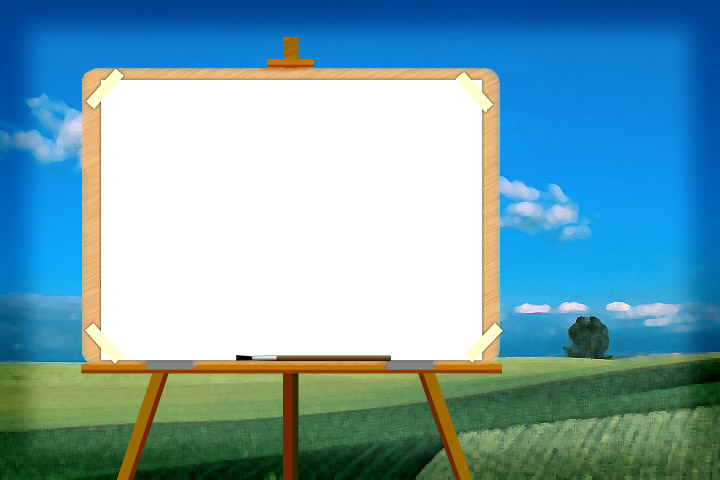 TẬP HÁT TỪNG CÂU
Câu 2
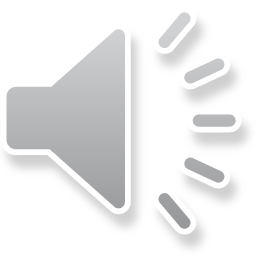 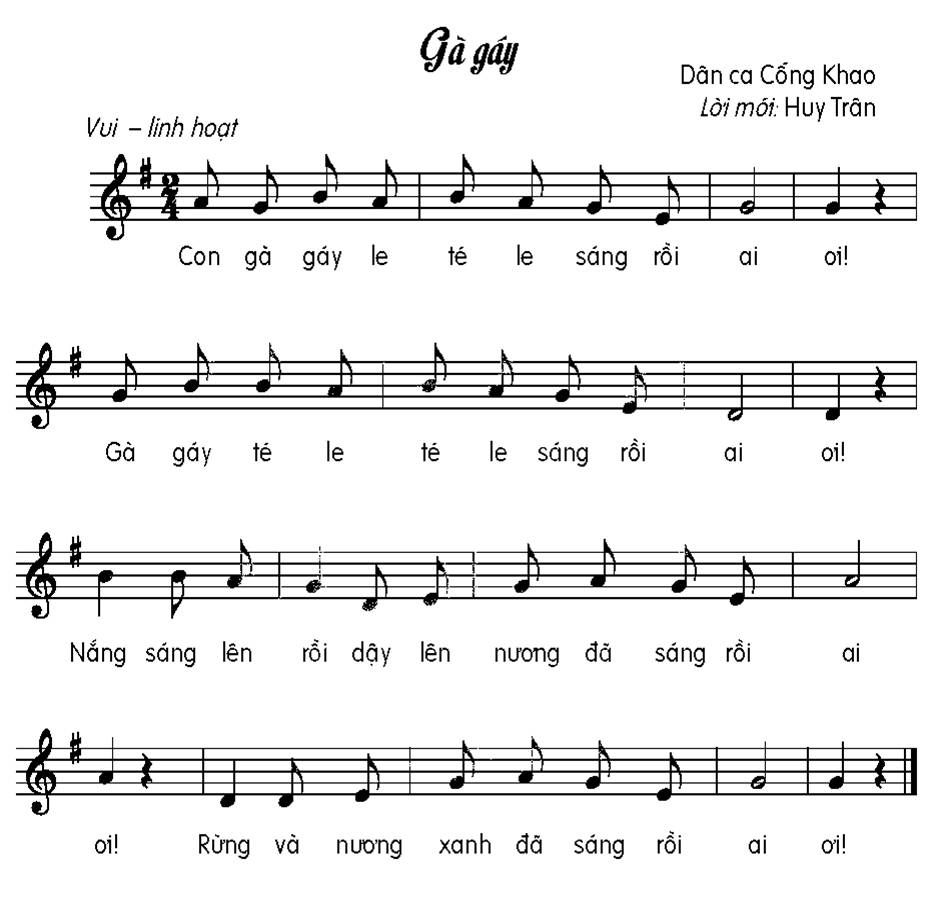 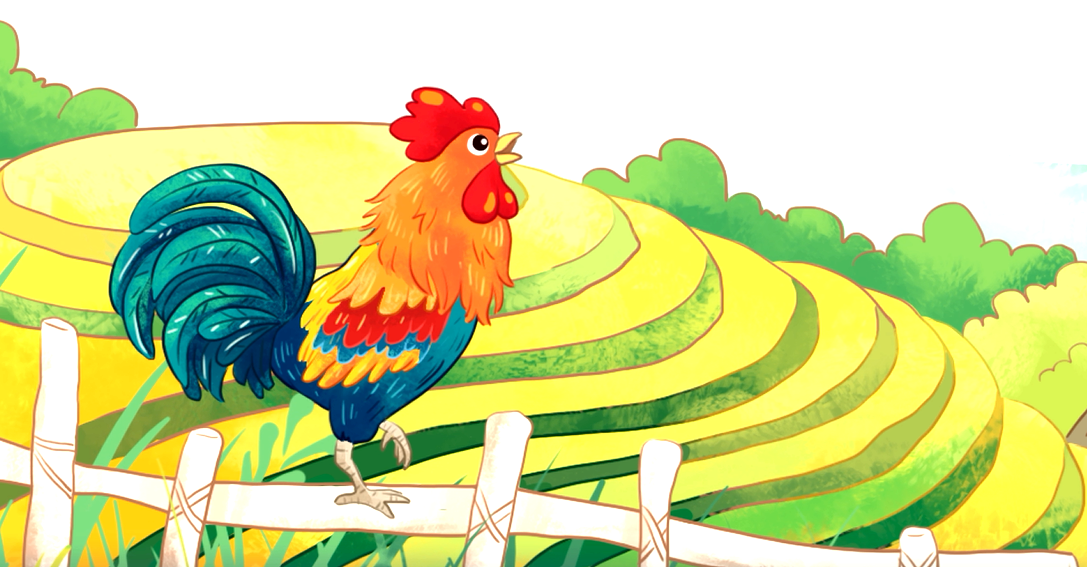 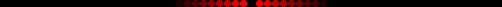 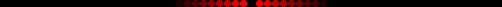 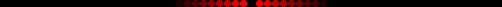 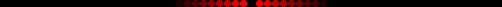 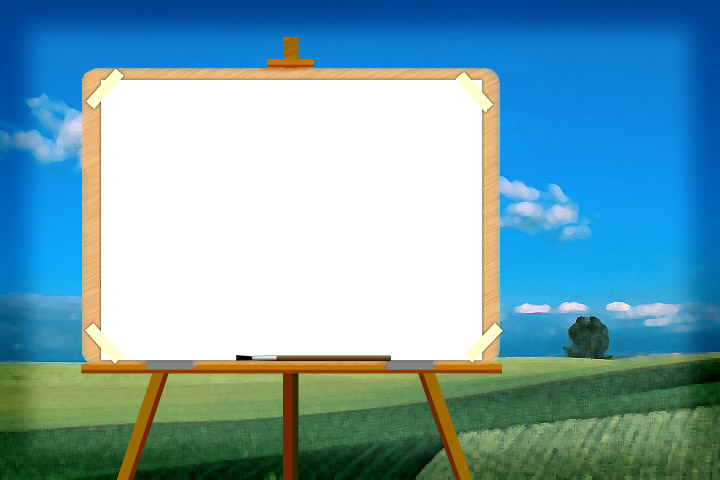 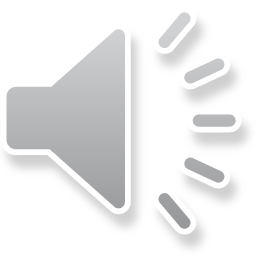 Câu 1 + 2
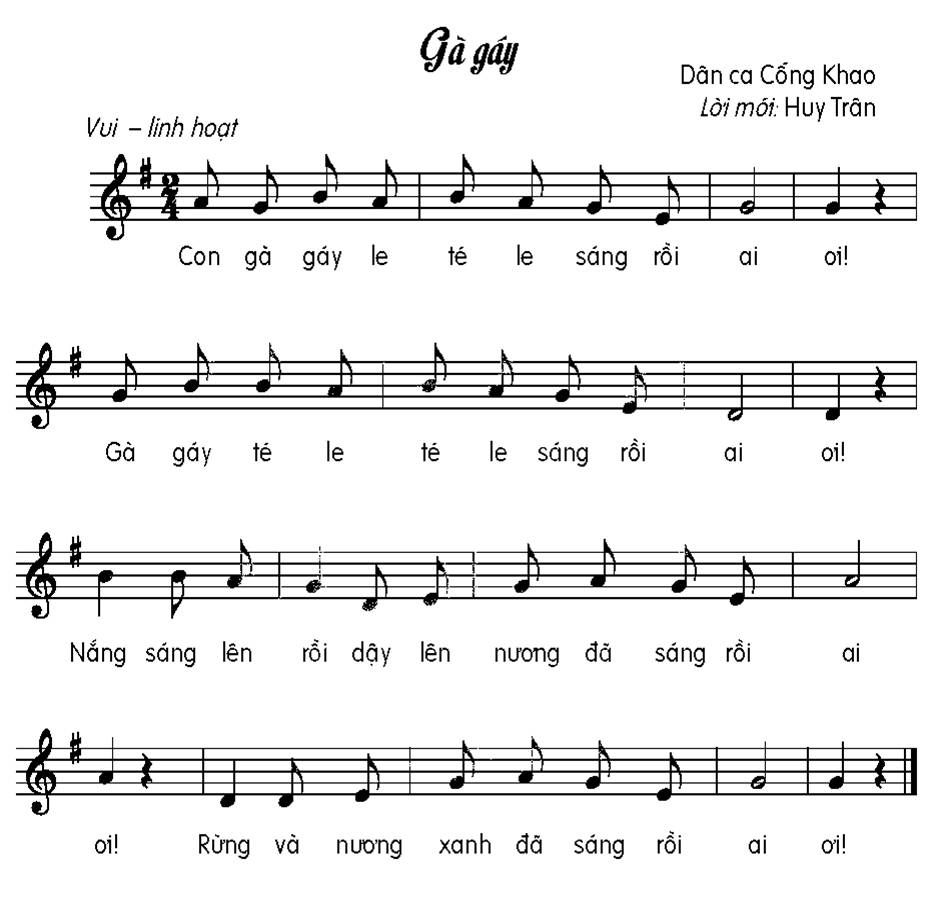 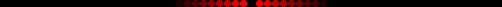 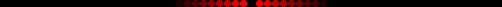 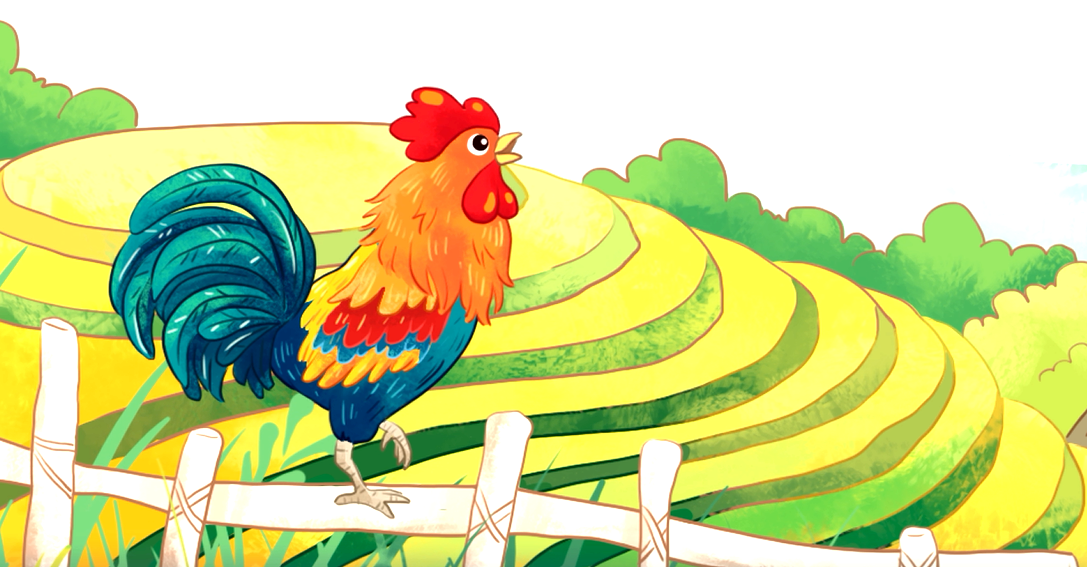 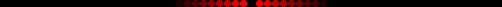 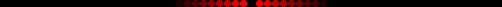 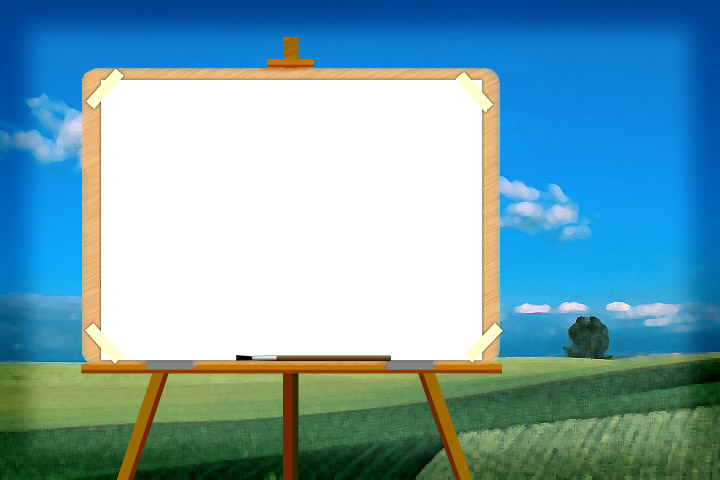 TẬP HÁT TỪNG CÂU
Câu 3
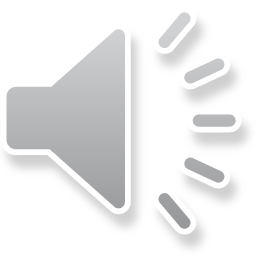 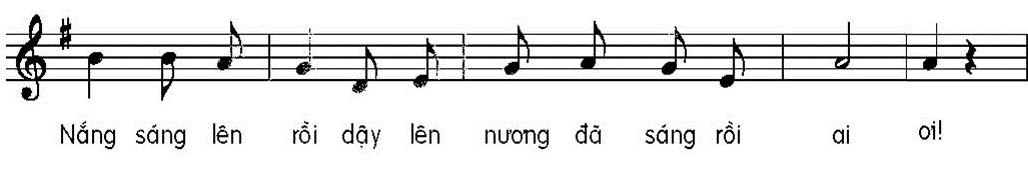 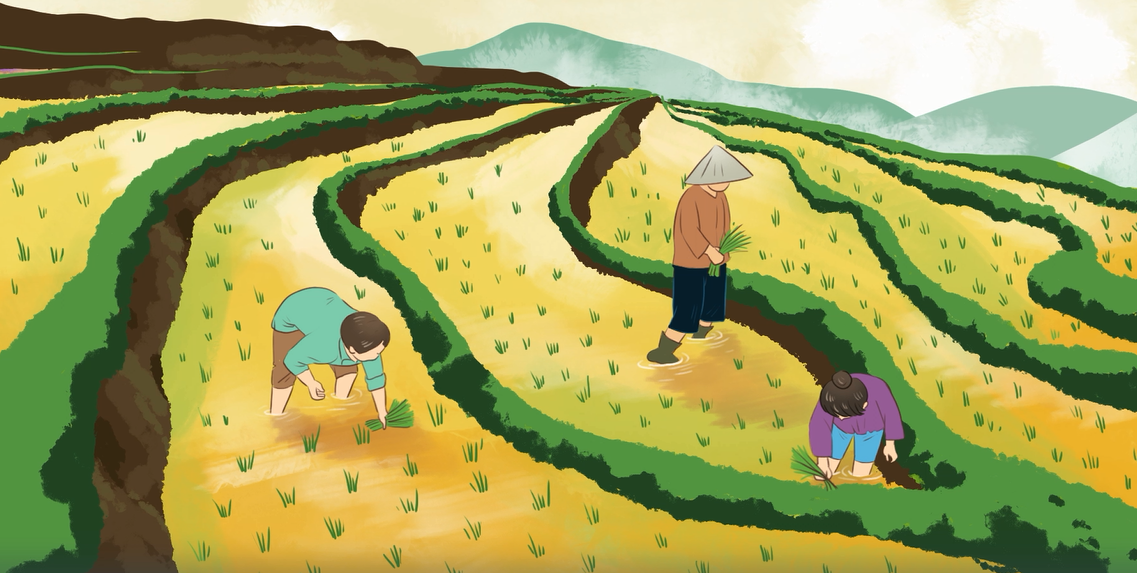 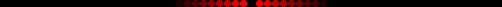 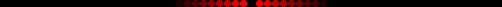 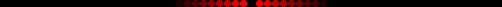 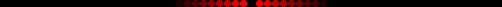 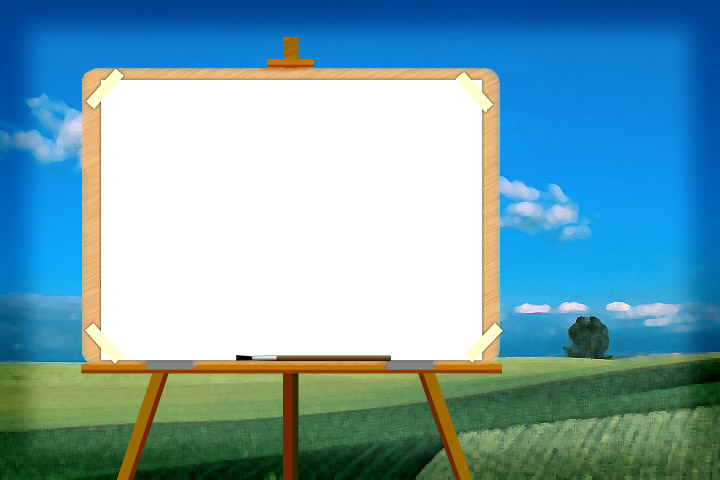 TẬP HÁT TỪNG CÂU
Câu 4
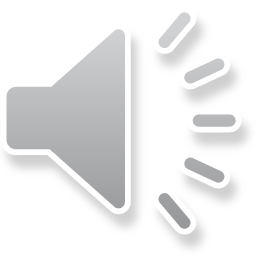 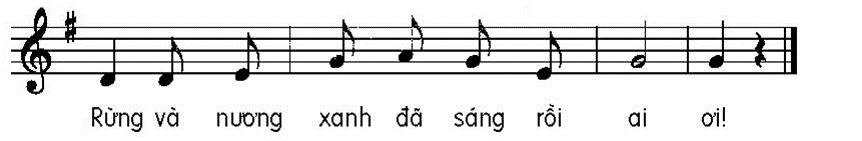 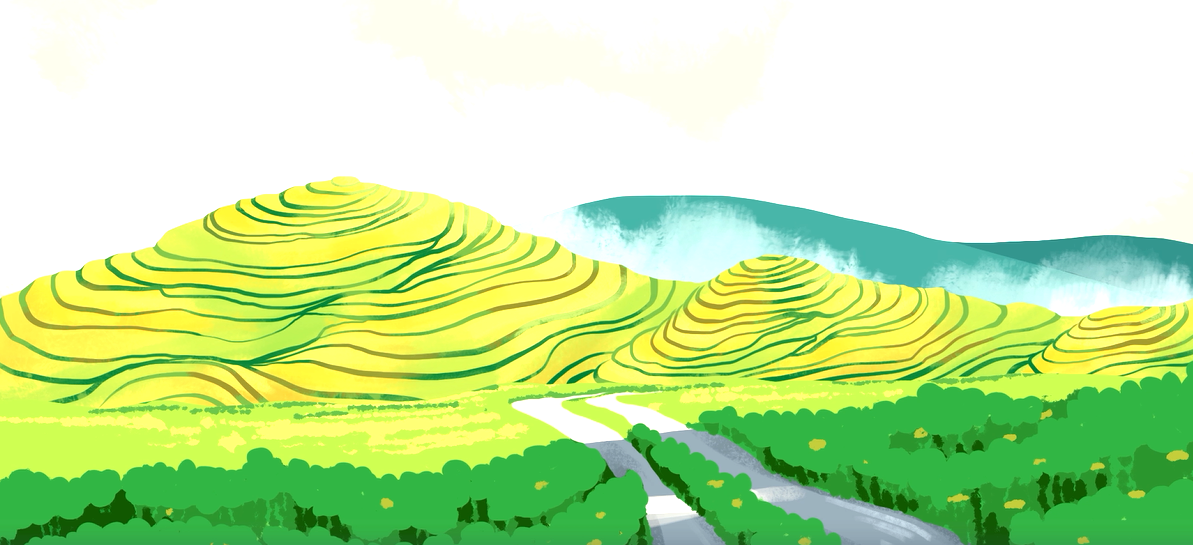 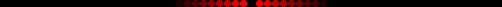 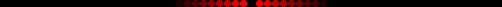 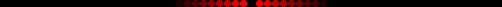 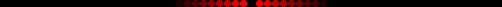 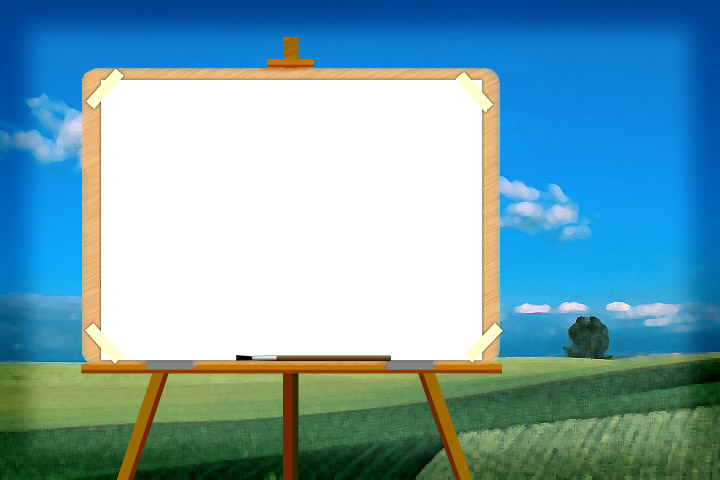 Câu 3 + 4
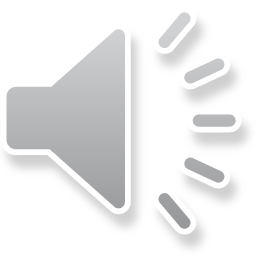 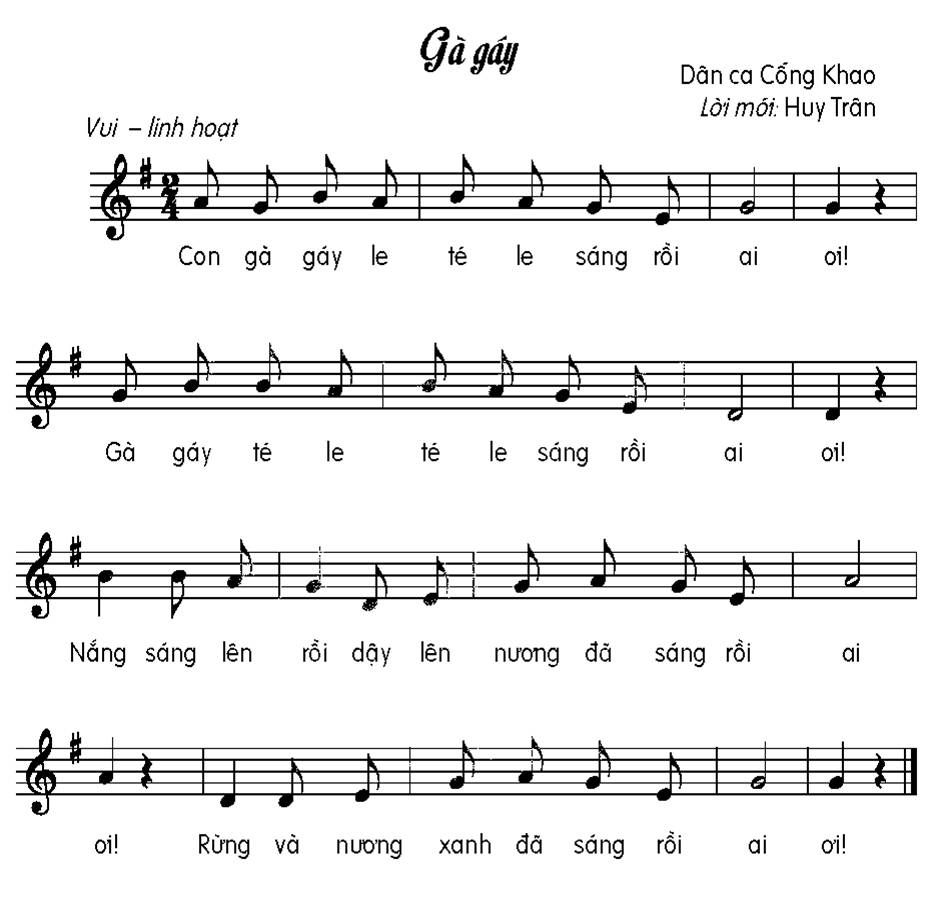 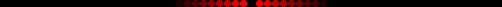 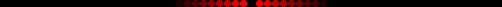 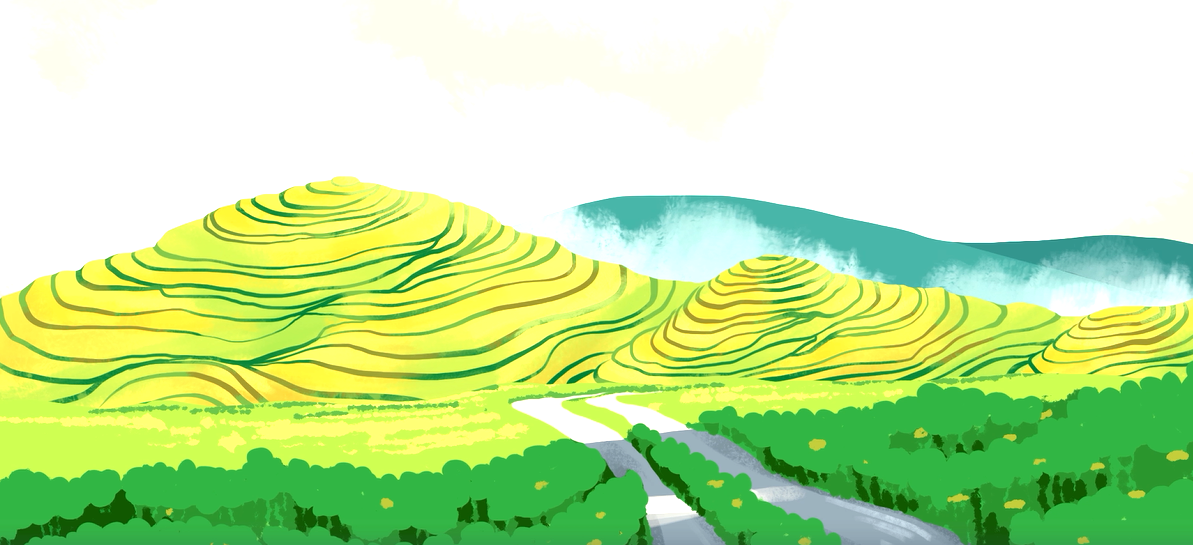 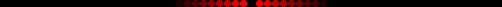 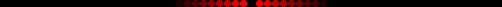 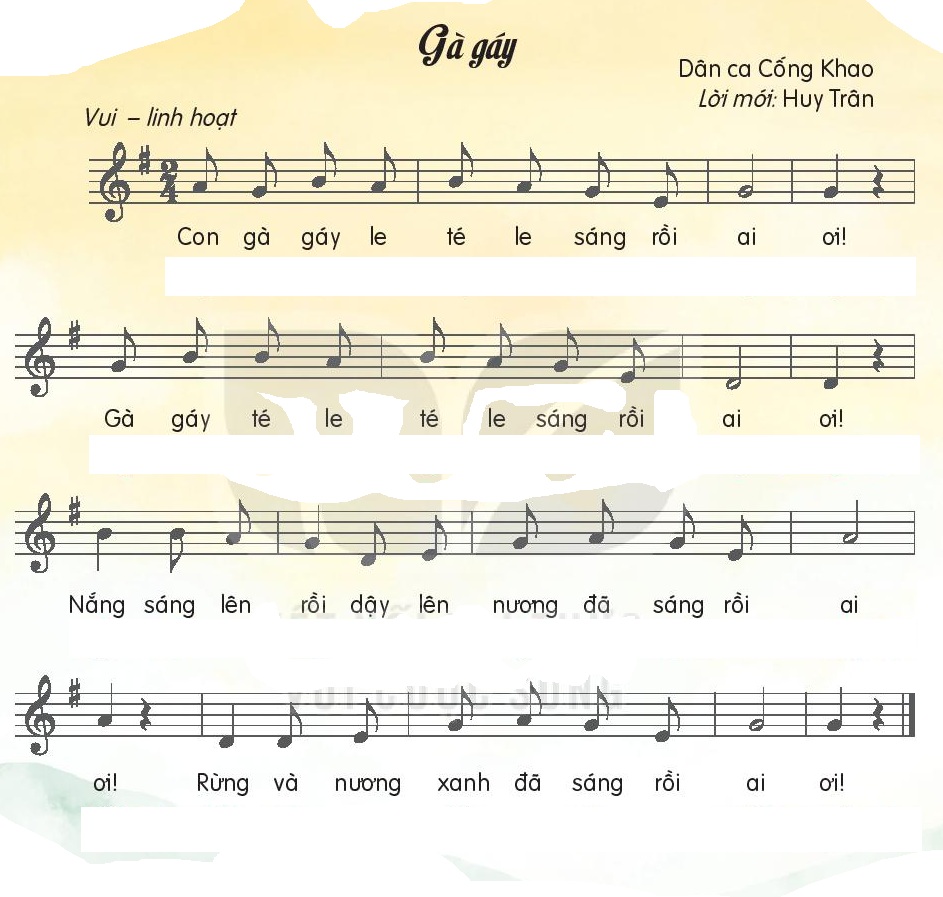 Cả bài
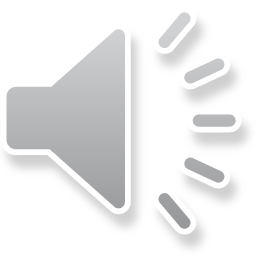 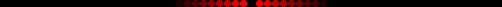 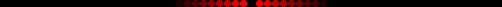 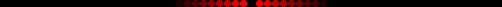 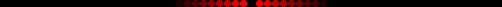 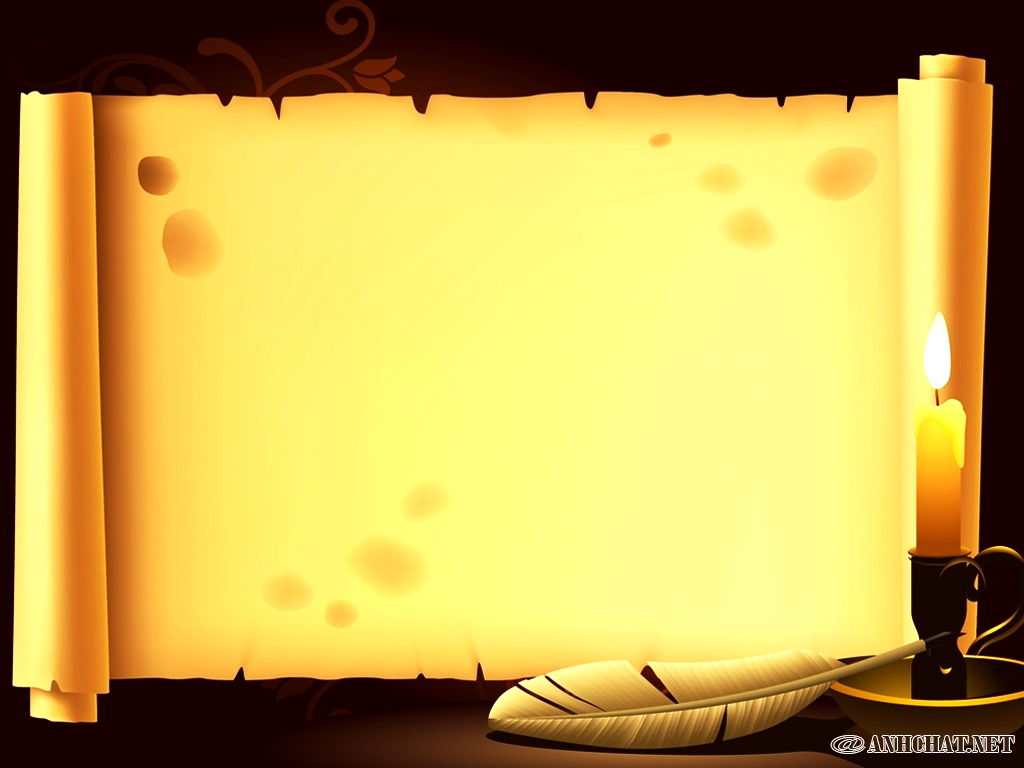 HÁT KẾT HỢP
GÕ ĐỆM THEO NHỊP ĐIỆU
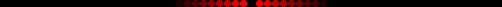 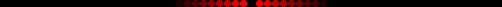 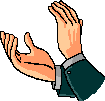 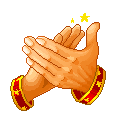 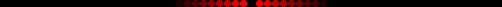 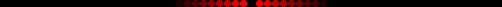 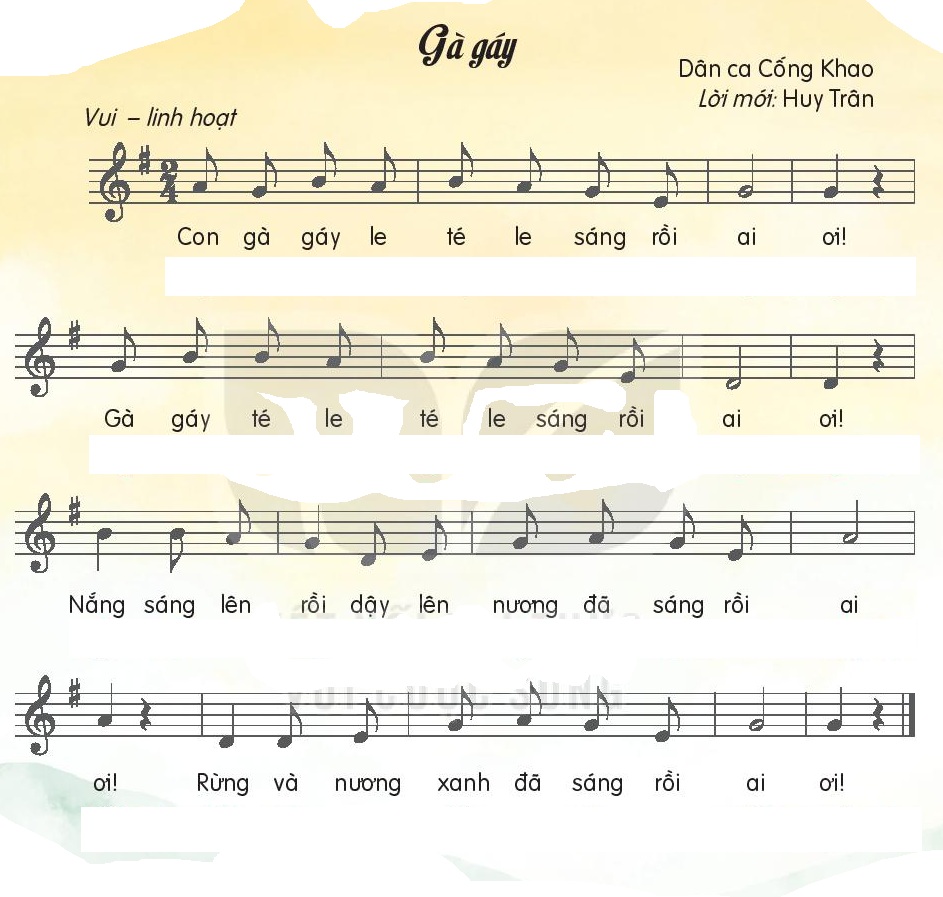 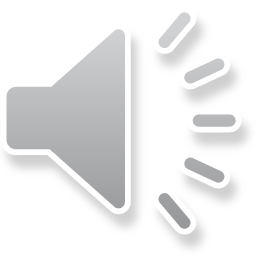 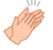 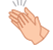 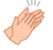 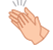 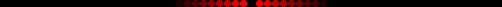 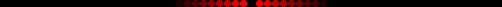 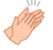 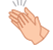 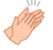 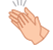 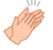 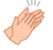 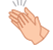 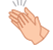 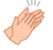 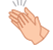 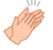 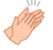 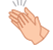 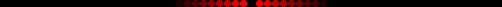 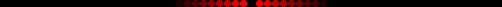 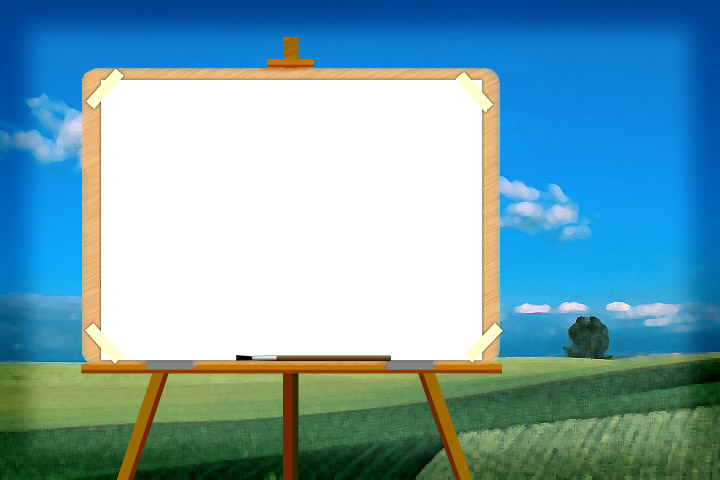 Vận dụng sáng tạo
DÀI – NGẮN
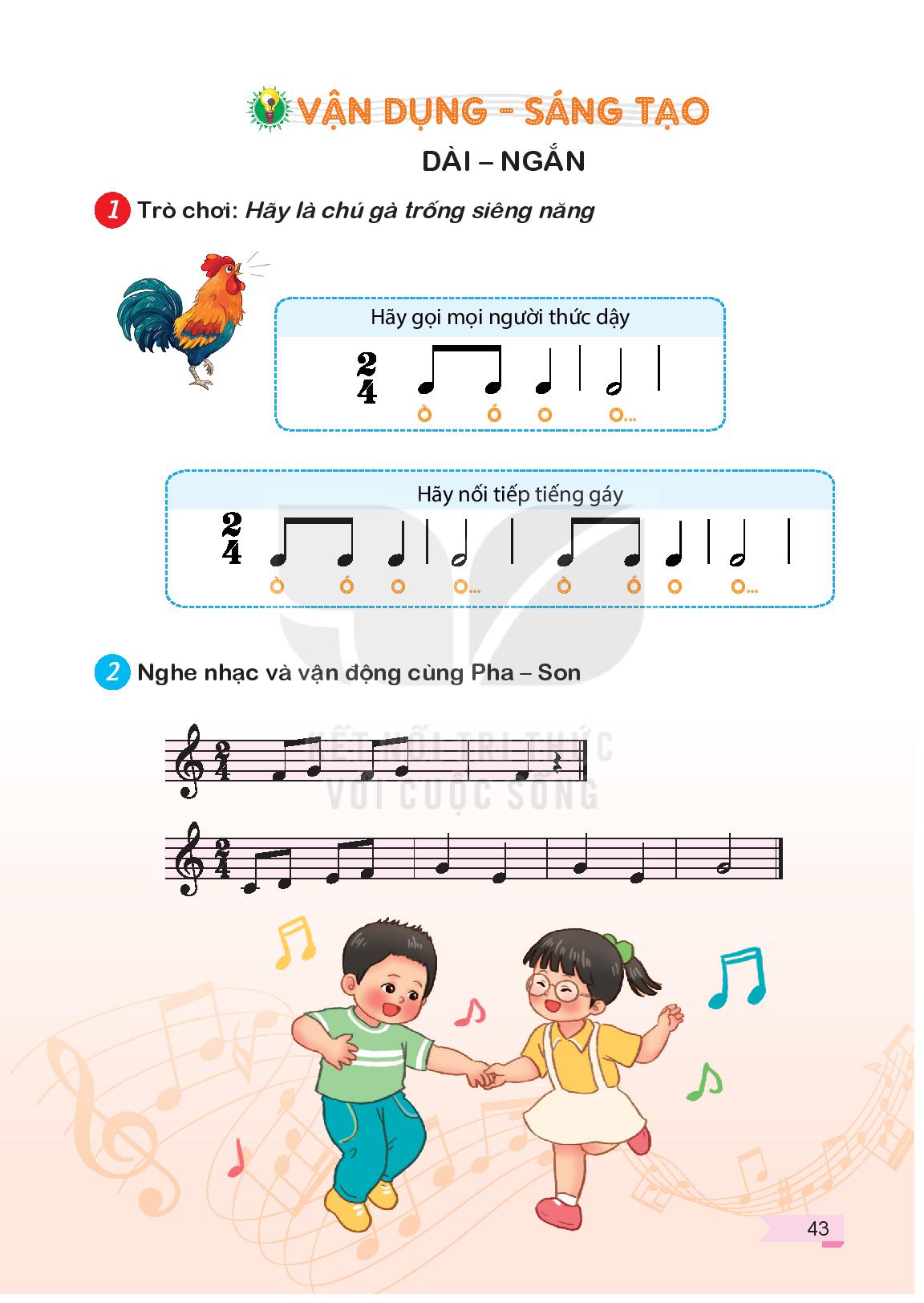 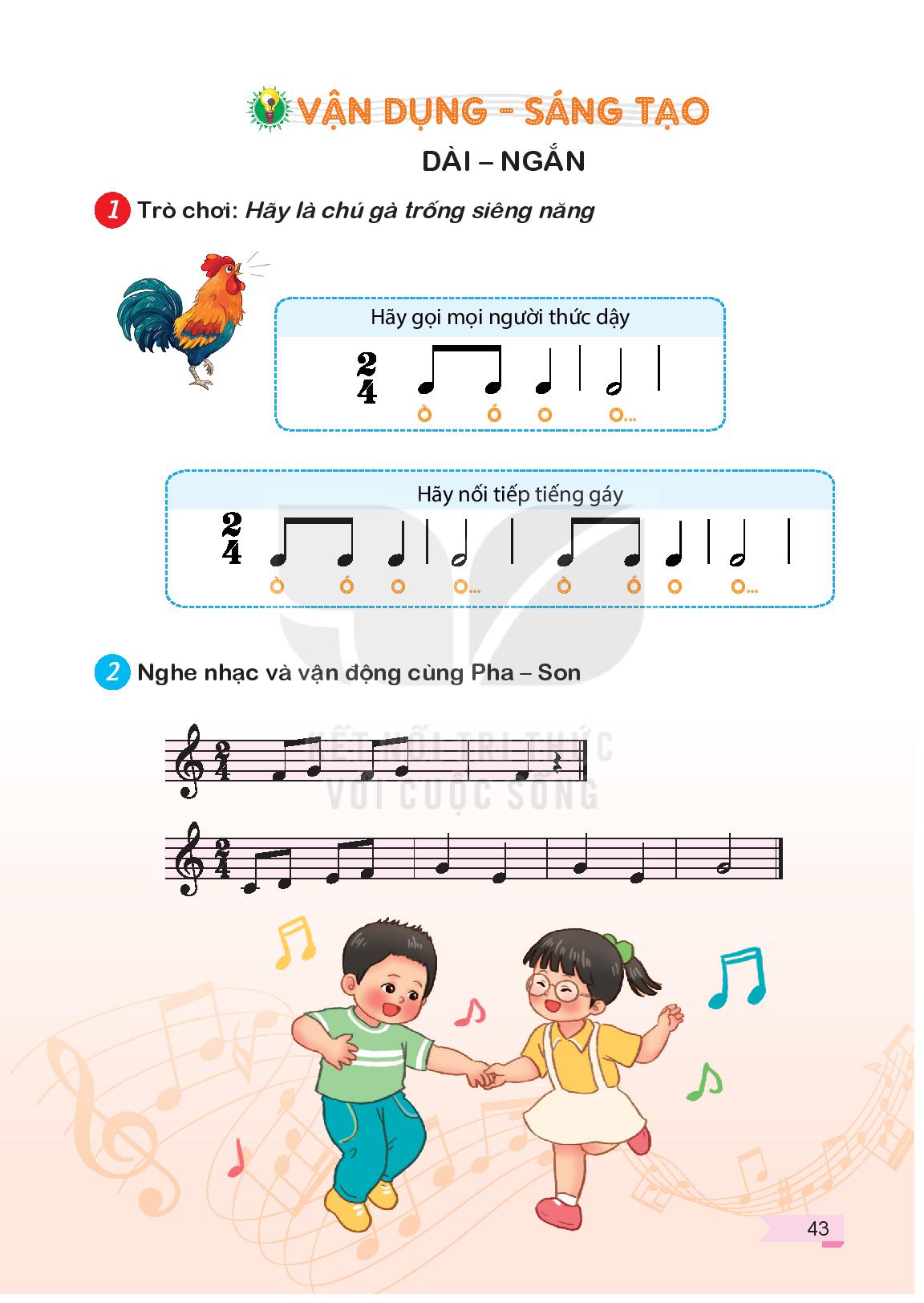 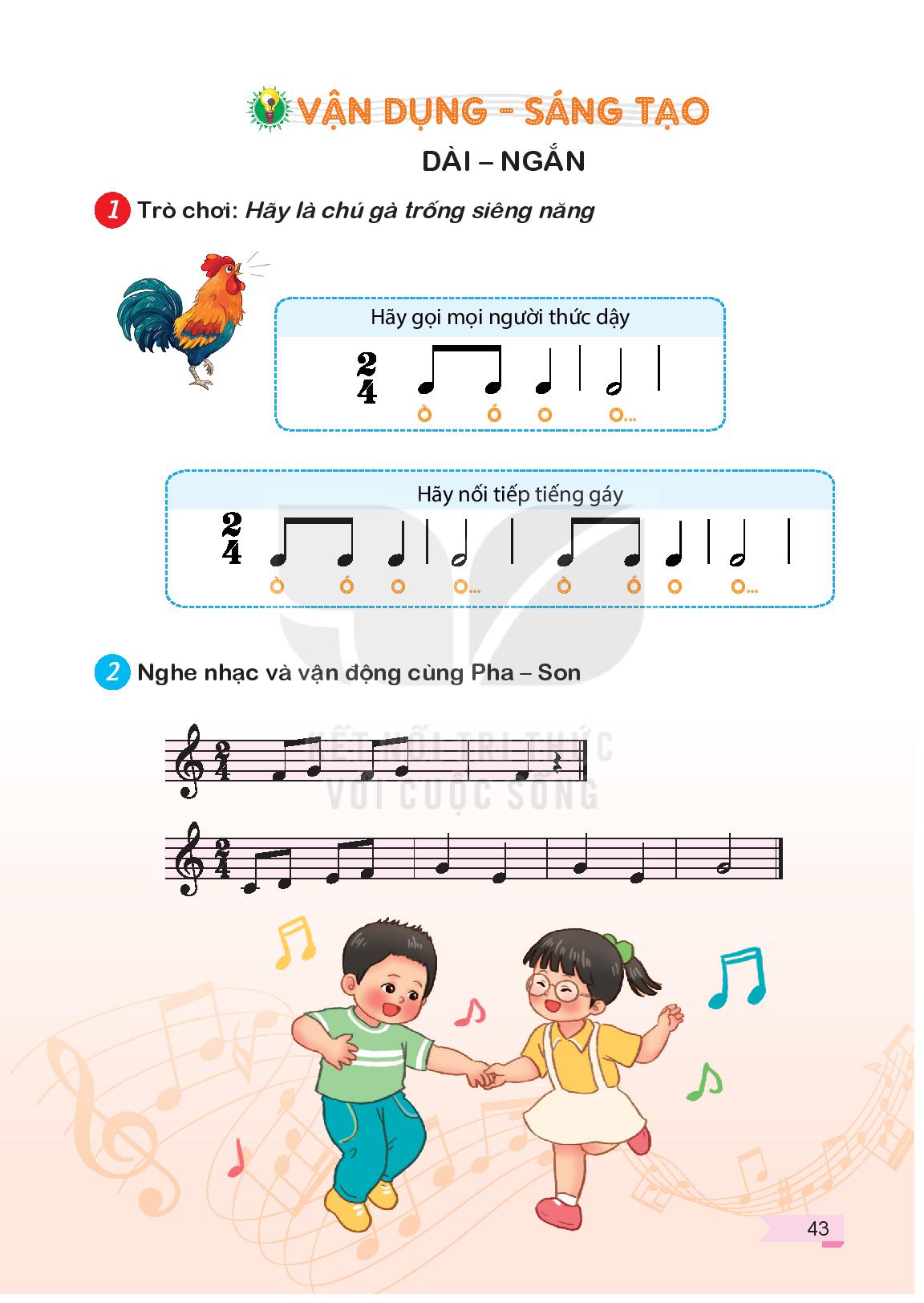 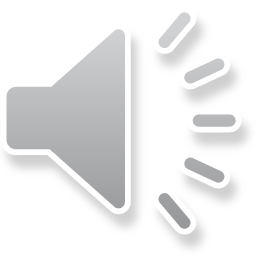 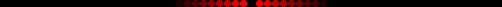 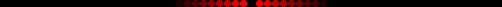 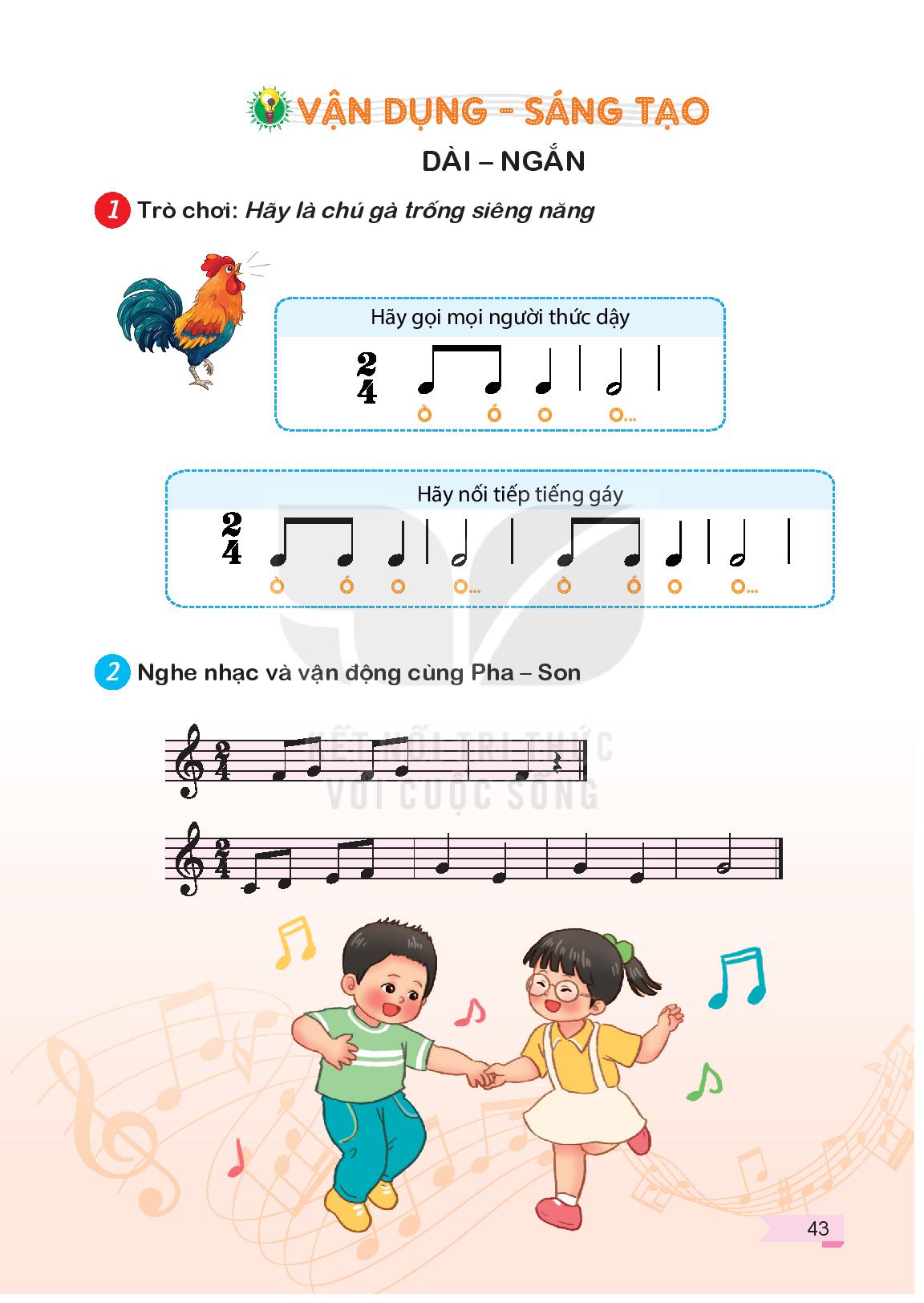 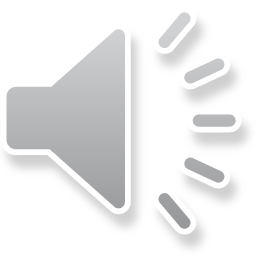 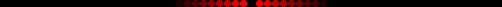 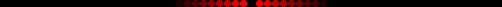 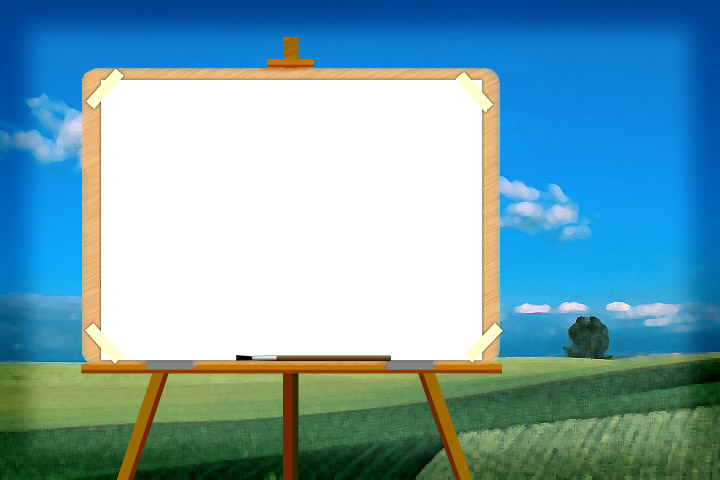 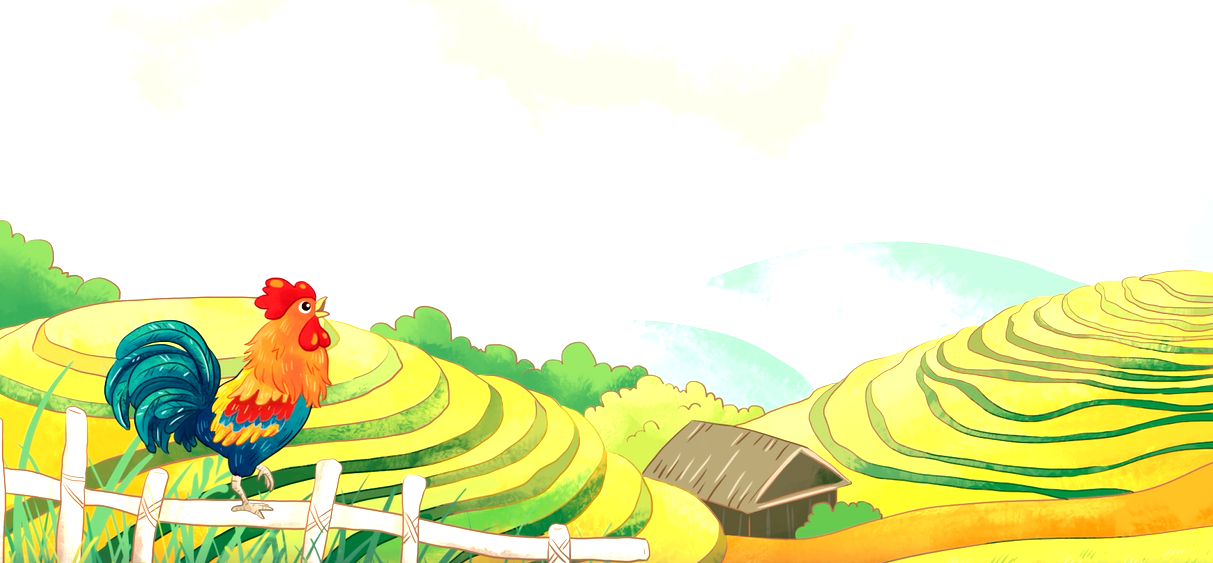 Hát
GÀ GÁY
Dân ca Cống
Lời mới: Huy Trân
Vận dụng sáng tạo
DÀI – NGẮN
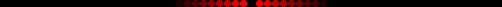 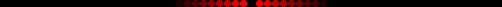 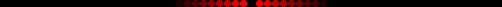